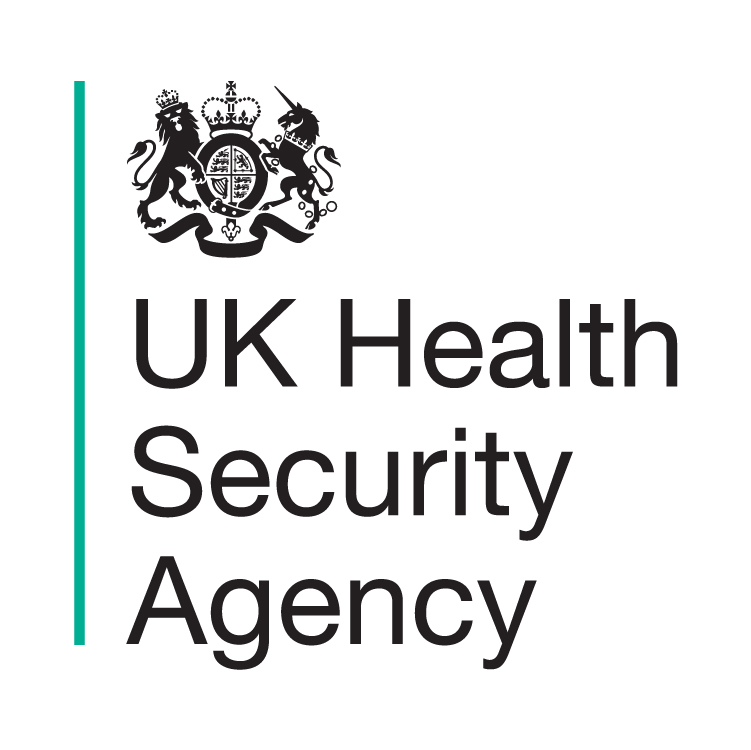 What teenagers think about vaccination


March 2023
Characteristics of the 1003 teenagers who took part
Demographics
All eligible teenagers
School Year
Ethnicity
Region
Gender
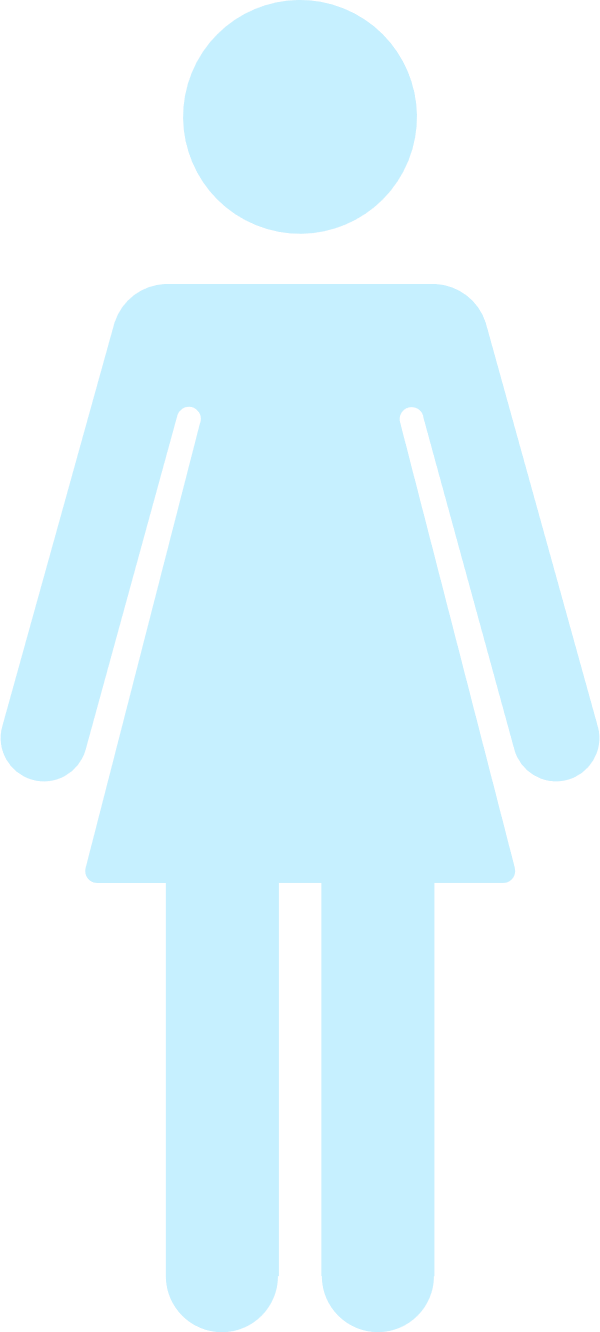 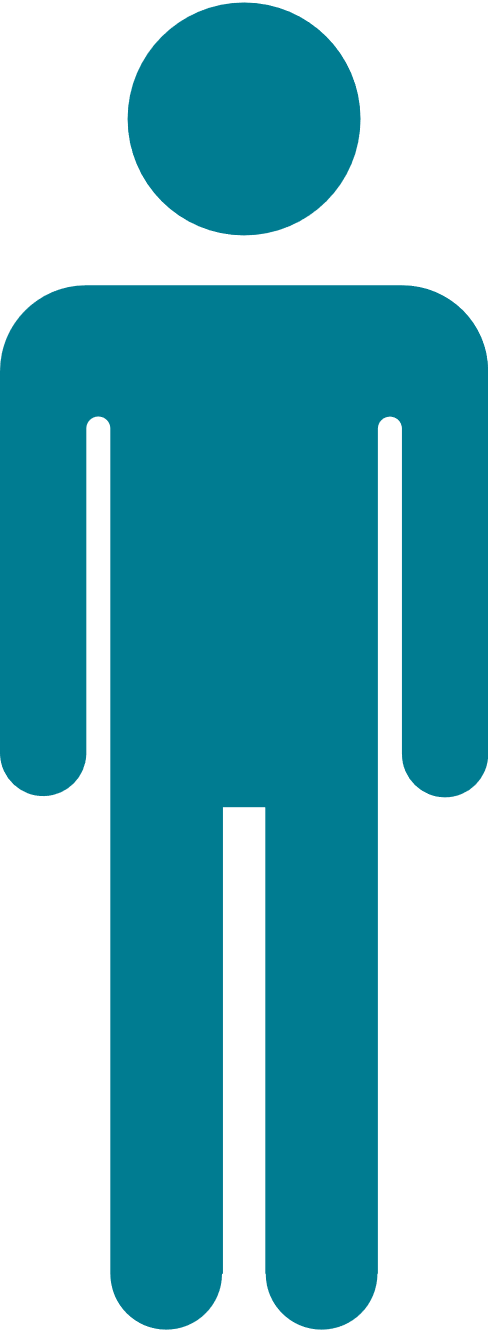 Age
Religion
2
Source: Basis Research, Parents and Teenage Vaccinations. IAGE. And how old are you? / TGEN. Are you…? / TAREA. In which of the following areas do you live? / TSY. What school year you in? / T26. Which of the following groups do you consider yourself belonging to? / T31. What is your religion? 
Base: All eligible teenagers (n=1003)
59% of teenagers reported seeing or hearing something about teenage vaccines in the last year. They reported that most of this information was in favour of vaccines
Q. Overall would you say the information that you saw or heard was…
In favour of vaccines



68%
Against vaccines



4%
A mixture




12%
Neutral




13%
3
Source: Basis Research, Parents and Teenage Vaccinations.
Base: All eligible teenagers who have seen, heard or read about teenage vaccines in the last 12 months (n=592)
Most teenagers had not seen anything about vaccinations on social media in the last 12 months
Q. Have you seen anything on social media about vaccines for teenagers in the last 12 months?
Yes
Don’t Know
No
30%
11%
59%
4
Source: Basis Research, Parents and Teenage Vaccinations. Base: All eligible teenagers (n=1003)
Although less than a third of teenagers had seen something about vaccines on social media, those who had were more likely to report seeing negative information
Q. Overall would you say the information that you saw was…
In favour of vaccines



41%
Against vaccines



15%
A mixture




28%
Neutral




15%
Information about teenage vaccines on social media
5
Source: Basis Research, Parents and Teenage Vaccinations. Base: All eligible teenagers who have seen, heard or read about teenage vaccines on social media in the last 12 months (n=298)
Most teenagers had not seen any information that would make them worried about having a vaccine
Q. Is there anything you have come across that would make you concerned or worried about having a vaccine?
Have not come across anything that concerned or worried them
Have come across something that concerned or worried them
70%
19%
6
Source: Basis Research, Parents and Teenage Vaccinations. 
Base: All eligible teenagers (n=1003)
Of the small number of teenagers (13%) who had seen information about vaccines that concerned them, most specified the Covid-19 vaccine
Q. Which vaccine(s) did it make you feel concerned about?
7
Source: Basis Research, Parents and Teenage Vaccinations Base: All eligible teenagers who were concerned about a specific vaccine (n=126)
Friends and family or social media were the most likely sources of information that caused concern
Q. And where did you see or hear this information which made you concerned about having a vaccine? 

Source of concerning information about teenage vaccinations
8
Source: Basis Research, Parents and Teenage Vaccinations. T11. 
Base: All eligible teenagers who were concerned about a specific vaccine (n=126)
Q. How serious would it be if you got each of the following diseases?
% Serious
Very serious
Fairly serious
Not at all serious
Don’t know
Not very serious
9
*Figures under 4% not shown
Source: Basis Research, Parents and Teenage Vaccinations. T13. How serious would it be if you got each of the following diseases?
Base: All eligible teenagers who are aware of the disease (base varies, min n=282)
Around half of teenagers think all vaccines are less risk than the disease. Over a third were unsure
Q. Do you think there are any vaccines that are more dangerous / risky for teenagers than the disease itself?
Yes, there are vaccines more dangerous / risky for teenagers than the disease itself
Don’t know / unsure
No, there are no vaccines more dangerous / risky for teenagers than the disease itself
10
Source: Basis Research, Parents and Teenage Vaccinations. T14. Base: All eligible teenagers (n=1003)
Of the 15% of teenagers who thought that there was at least one vaccine more risky than the disease, most specified the Covid-19 vaccine
Q. Which vaccines do you think are more dangerous / risky than the disease itself?
11
Source: Basis Research, Parents and Teenage Vaccinations. T15. Base: All eligible teenagers who believe there are vaccines more dangerous than the disease itself (n=151)
Teenagers who had been taught about vaccines at school were significantly more likely to think that all diseases were more risky than the vaccines
Q. Do you think there are any vaccines that are more dangerous / risky for teenagers than the disease itself?
Significantly higher / lower vs. teenagers who have been taught about vaccines at school
Yes, there are vaccines more  risky for teenagers than the disease itself
Don’t know / unsure
No, there are no vaccines more risky for teenagers than the disease itself
All teenagers who have been taught about vaccines at school
All teenagers who have not been taught about vaccines at school
12
Source: Basis Research, Parents and Teenage Vaccinations. 
Base: All eligible teenagers offered teenage vaccines who have / have not been taught about vaccines at school (n=640/236)
Of the 9% of teenagers who had refused or delayed at least one vaccine, most specified the Covid-19 vaccine
Q. Which vaccine(s) did you delay or refuse?
13
Source: Basis Research, Parents and Teenage Vaccinations. T17. 
Base: All eligible teenagers who haven't had any vaccine when offered (n=94)
The overwhelming majority of teenagers felt it was important for them to get vaccinated
Q. How important do you feel it is that you get vaccinated?
89% important
14
Source: Basis Research, Parents and Teenage Vaccinations. T19. Base: All eligible teenagers (n=1003)
Most teenagers trusted vaccines and agreed that they were safe, effective and had been properly tested
Q. Here are some things that other people have said about vaccines for teenagers. How much do you agree or disagree with each one?
Strongly agree
Tend to agree
Strongly disagree
Don’t know
Neither agree 
nor disagree
Tend to disagree
15
*Figures under 4% not shown
Source: Basis Research, Parents and Teenage Vaccinations. T22. 
Base: All eligible teenagers (n=1003)
Most teenagers described the information they received about vaccines as good
In your experience, how useful did you find the information you received about the vaccine(s) you were offered?
74% good
16
*Figures under 4% not shown
Source: Basis Research, Parents and Teenage Vaccinations. ADT2. 
Base: All eligible teenagers who have received information about the vaccine(s) offered (n=832)
NHS and health professionals are the most trusted sources of information
Trust in Information Sources
Ranked 1-3
17
Source: Basis Research, Parents and Teenage Vaccinations. T23. Here are some sources of information of vaccines. Please click the below in order based on how much you trust them, with the one you trust the most at the top, and the one you trust the least at the bottom
Base: All eligible teenagers (n=1003)
Has the amount of press and social media interest in the Covid-19 vaccine changed how you feel about vaccines in general?
More positive
About the same
Less positive
18
Source: Basis Research, Parents and Teenage Vaccinations. T24. There has been a lot of press and social media interest in the COVID-19 vaccine. Overall, do you think this has changed how you feel about vaccines generally in the following ways? 
Base: All eligible teenagers (n=1003)